Příběhy vědy: gen
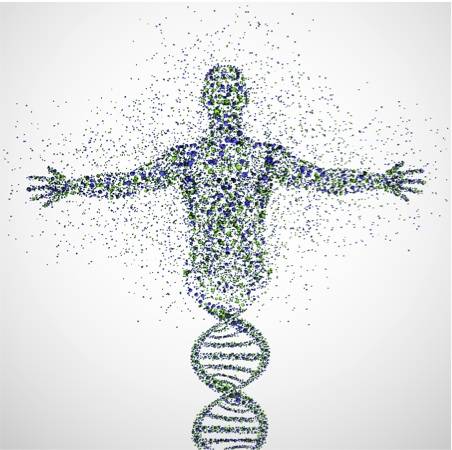 Jan Šmarda
Ústav experimentální biologie
Přírodovědecká fakulta MU
Dva kódy = 1 kurz
 
Bi0002 - tradiční
CORE001 – nově vytvořený pro „společný univerzitní základ“
oba kódy platné pro stejný kurz Příběhy vědy: gen
Cíle kurzu


příběhovou formou poskytnout základní informace o genetice v širších souvislostech
přiblížit kontext a důsledky stěžejních objevů
popsat osudy vybraných protagonistů výzkumu
geny a politika / ekonomika / práva / medicína / etika
genová terapie z pohledu lékařů a pacientů
náměty k přemýšlení
Forma kurzu


prezenční
přednášky odlehčenou populární – příběhovou formou
poučení skryté v zábavě
kdykoliv vítané dotazy a komentáře
není třeba si pamatovat odpřednášená fakta                               („nepište si poznámky, ale poslouchejte a přemýšlejte“!)
audio-video záznamy přednášek k dispozici jen pro vlastní potřebu
šíření záznamů není povoleno!
Zakončení kurzu – písemná esej 


úvaha na téma související s genetikou, reakce na myšlenky,             které zazněly na přednášce, v doporučené či jiné literatuře,        osobní zkušenosti, apod.
bez referencí, žádná literární rešerše!
požadovány vlastní postoje a názory 
rozsah – dle hutnosti myšlenek, cca 1 strana A4
odeslat e-mailem na adresu: smarda@sci.muni.cz
termín odeslání: kdykoliv v průběhu semestru nebo zkouškového období (nejpozději do 16.2.2024, 23:59)
Tento kurz má na svědomí Siddhartha Mukherjee!!
Kdo je Siddhartha Mukherjee?
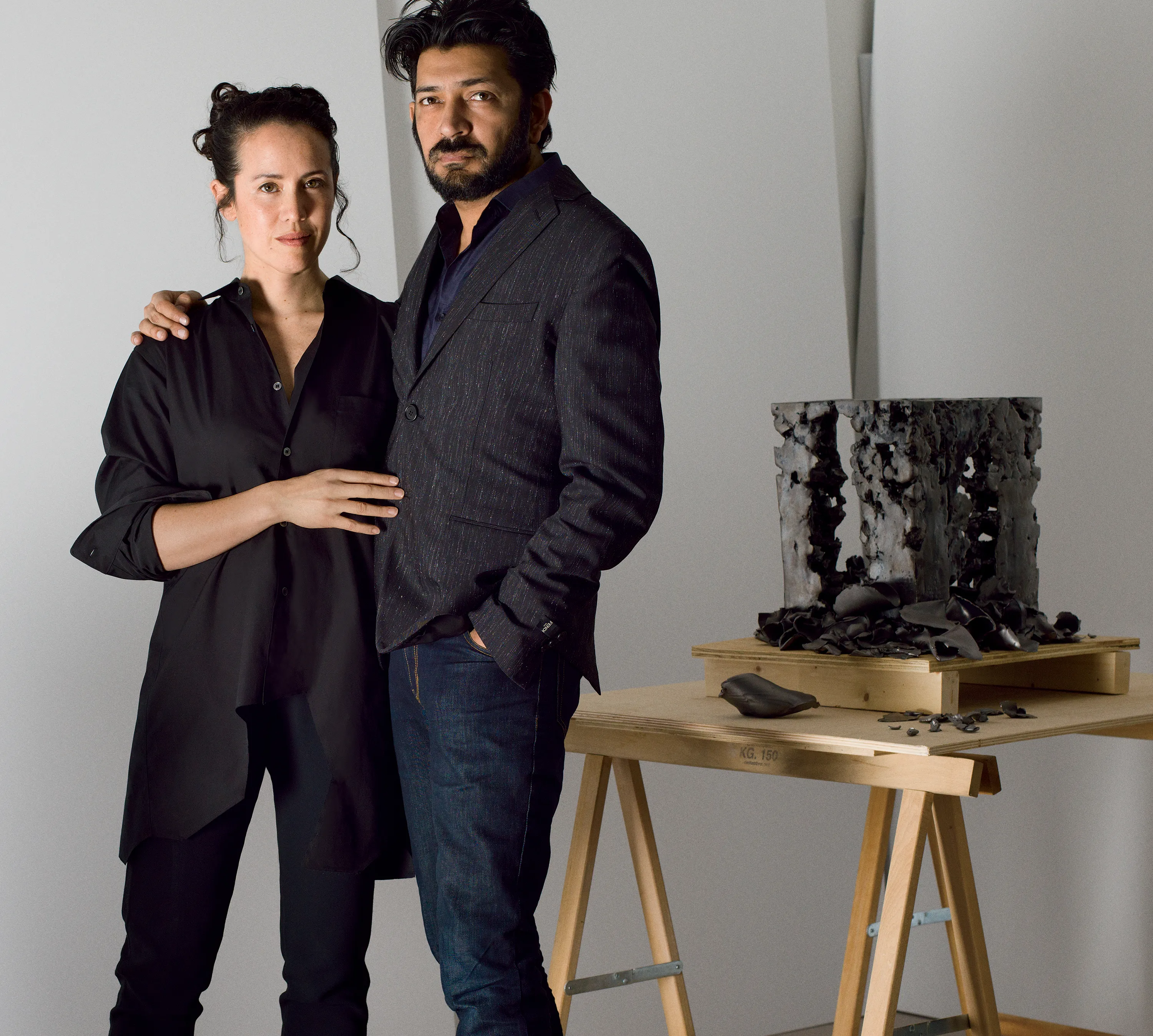 hematolog
onkolog
vědec
spisovatel

stav: 
věk: 53 let
ženatý
manželka Sarah Sze
2 dcery (Aria, Leela)
Kdo je Siddhartha Mukherjee?
člověk, který místo sledování televize čte                                 (rodina nevlastní TV, všichni jsou čtenáři)

introvert, který nevyhledává sociální kontakty/sítě

každý den alespoň dvě hodiny píše

má rád klid a soukromí

milovník čaje
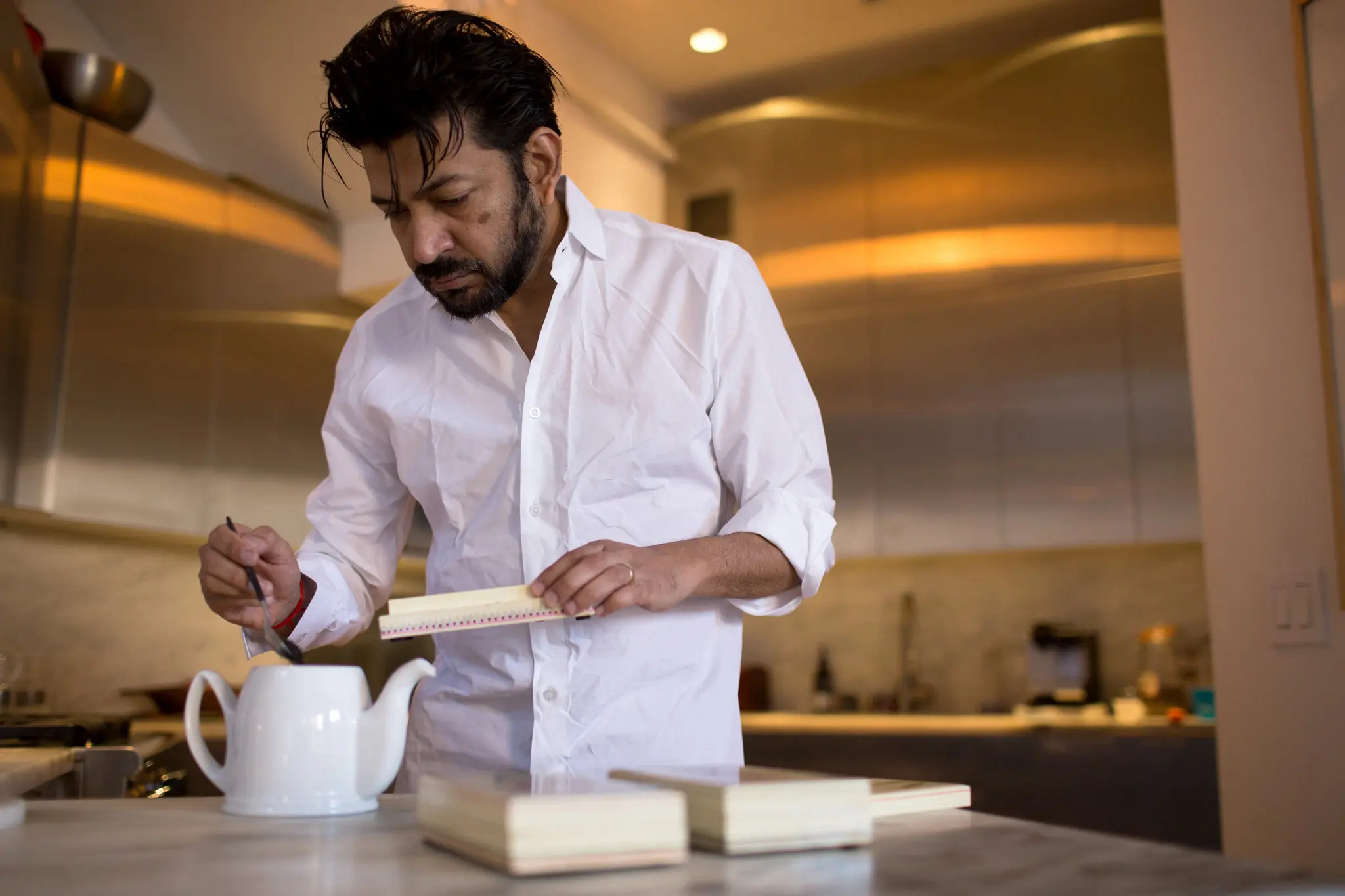 Kdo je Siddhartha Mukherjee?
nar. 21.7. 1970 v Dillí (Indie)

studium
Biologie (Stanford University)
Imunologie - Ph.D. (Oxford University)
M.D. – Harvard Medical School

pracuje jako lékař – onkolog, vědec a odborný asistent na Columbia University v USA
žije na Manhattanu v New Yorku
Co znamená Mukherjee?
indické jméno odvozené z Mukhyopadyaya (sanskrt)

složenina ze slov „mukhya“ – šéf, vedoucí – a „upadhyaya“ - učitel
Co píše Mukherjee?
vědecké články v oblasti výzkumu rakoviny (Nature, Cell, atd.)

populárně naučné knihy

nejslavnější: The Emperor of All Maladies - Biography of Cancer (Pulitzerova cena 2011)  

český překlad: Vládkyně všech nemocí – Příběh rakoviny                     (MUNI Press, 2015)
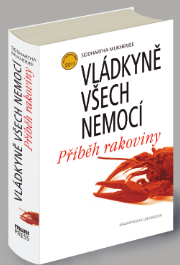 The Gene, An intimate history
Scribner, USA, 2016
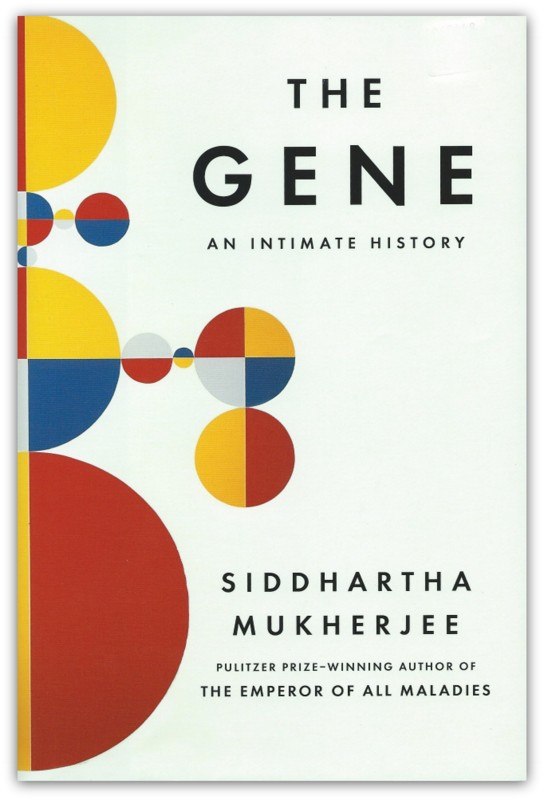 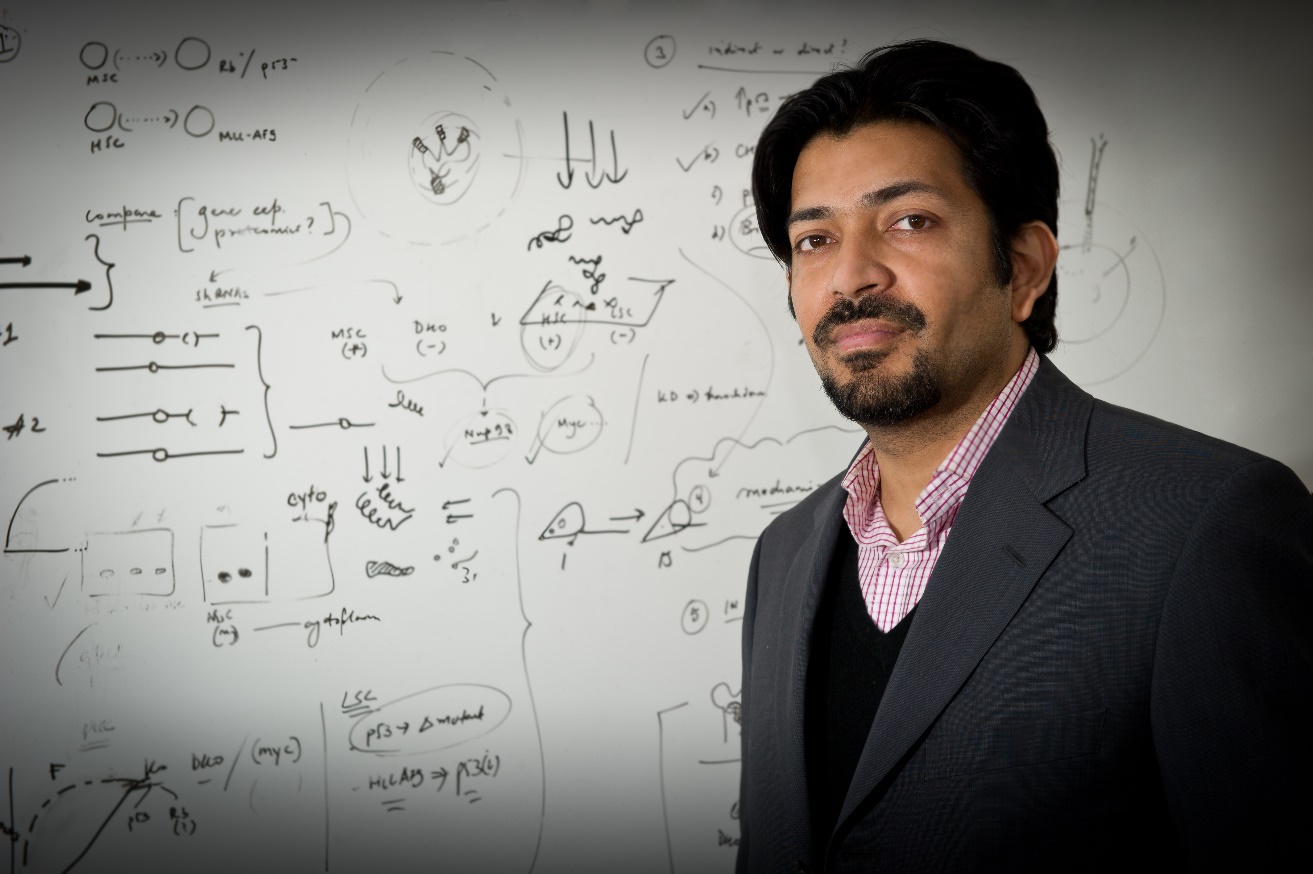 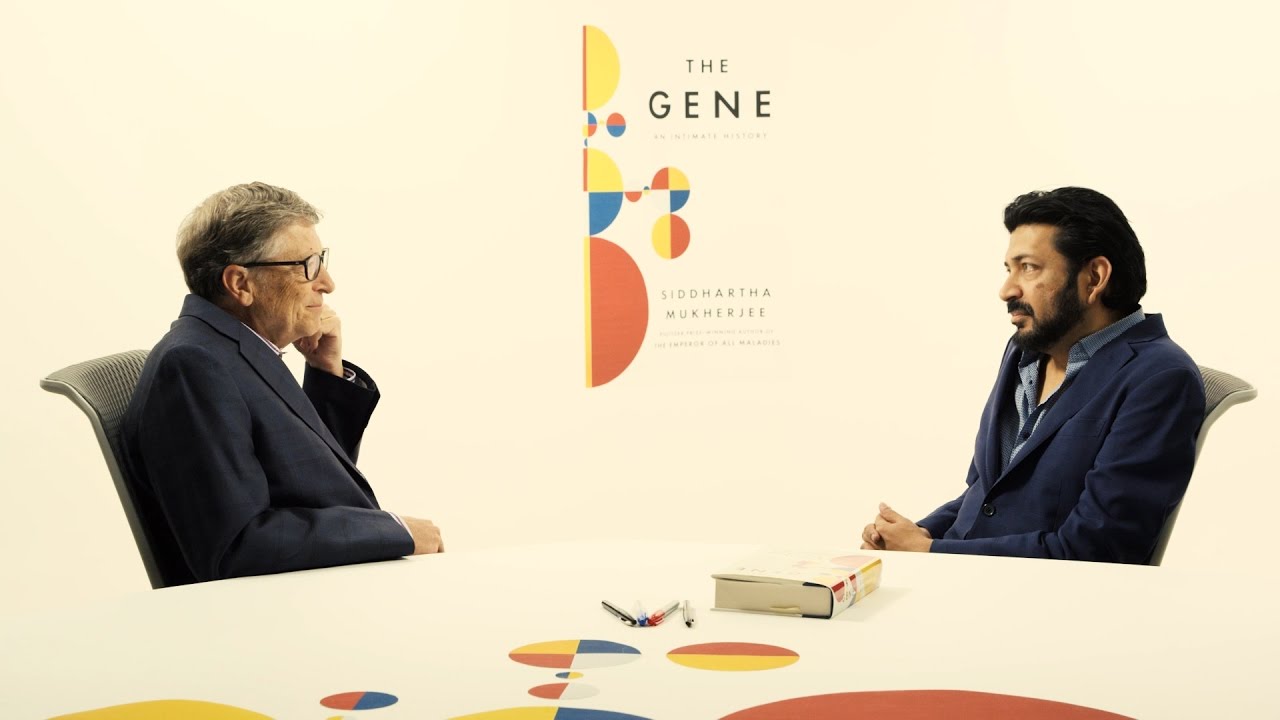 Doporučená literatura:

Gen
O dědičnosti v našich osudech
MUNI Press, 2019
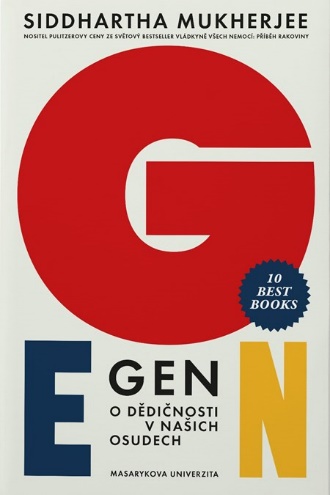 Obsah kurzu
Příběh první 
o zrození genetiky

Darwinův koncept evoluce a dědičnosti
životní příběh Mendela a jeho objevů
znovuobjevení Mendela
zrod genetiky
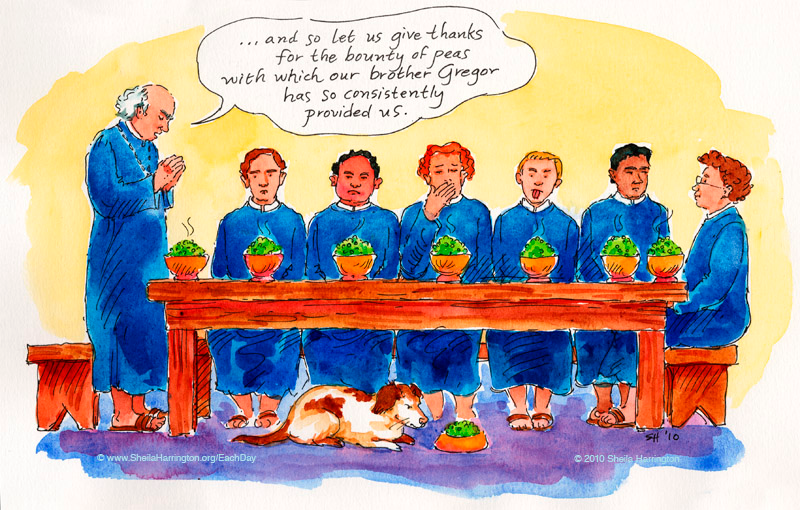 Příběh druhý 
o eugenice

Galtonovo opojení rodokmeny
eugenika jako aplikovaná forma genetiky
genetika a politika
čištění rasy v USA a nacistickém Německu
příběh rodiny Buckových v USA
program Lebensborn v Německu
genetické konečné řešení v Německu
deformace genetiky v Sovětském svazu
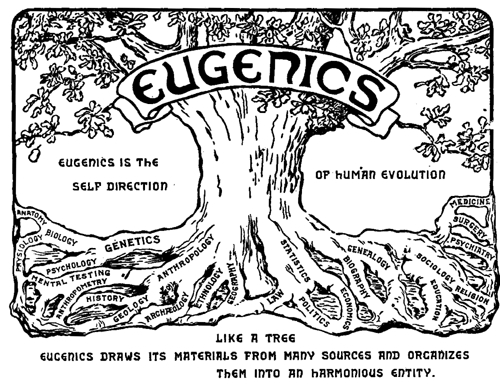 Příběh třetí 
o struktuře genu

Griffithova transformace bakterií
Mullerův příspěvek genetice a jeho osud
Averyho důkaz, že nositelkou genů je DNA
příběh hledání struktury molekuly DNA                                             (Wilkins, Franklinová, Watson, Crick)
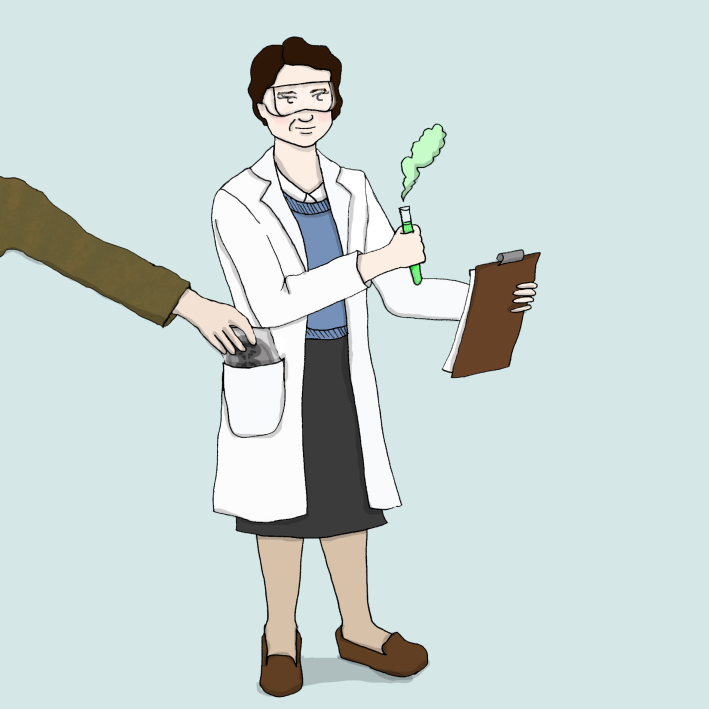 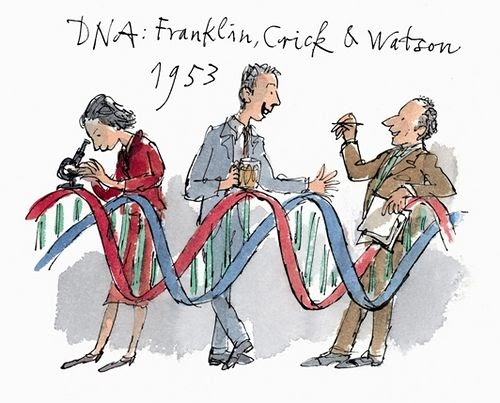 Příběh čtvrtý 
o spojení genů a znaků
 
jeden gen - jeden znak (Beadle, Tatum)
exprese genů se účastní RNA (Brenner, Jacob, Gilbert)
geny kódují proteiny pomocí specifického kódu 
srpkovitá anémie, první nemoc prokazatelně spjatá s vadným genem
objev regulace genové exprese (Jacob, Monod)
geny a regulace embryonálního vývoje (Nüsslein-Volhardová,  Wieschaus) 
sledování osudu buněk během vývoje (Brenner, Horvitz, Sulston)
geny a smrt buněk
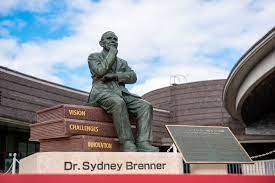 Příběh pátý                                   o klonování a sekvenování genů

cesta k rekombinantní DNA (Berg)
nápad klonovat DNA (Cohen, Boyer)
etické souvislosti, biohazard
konference v Asilomaru
jak číst v genech?
Sangerův přístup k sekvenování DNA
počátek genetických manipulací
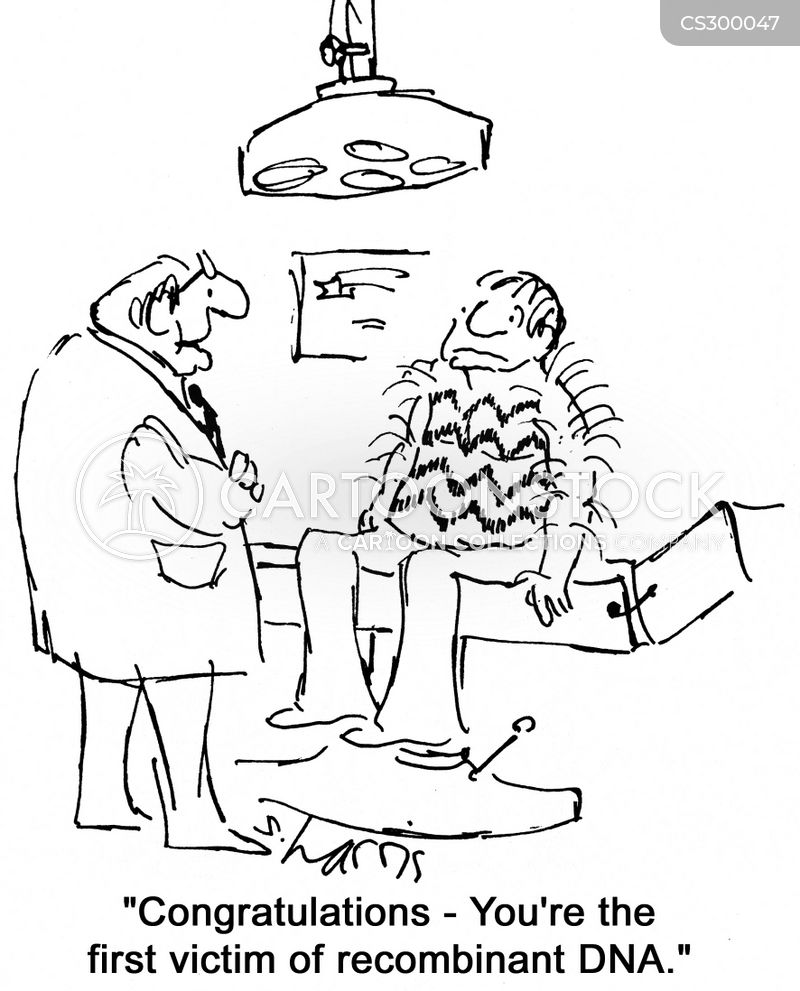 Příběh šestý                                    o využití genů v biotechnologiích 

zrození Genentechu (Swanson, Boyer)
příběh objevu a přípravy inzulinu (Banting, Best)
struktura inzulinu (Sanger)
Boyerův plán syntézy inzulinu v bakteriích
závody o syntézu inzulinu
hledání léku na hemofilii, souvislost s AIDS
klonování faktoru VIII (Ptashne, Maniatis)
první klinické využití rekombinantního faktoru VIII
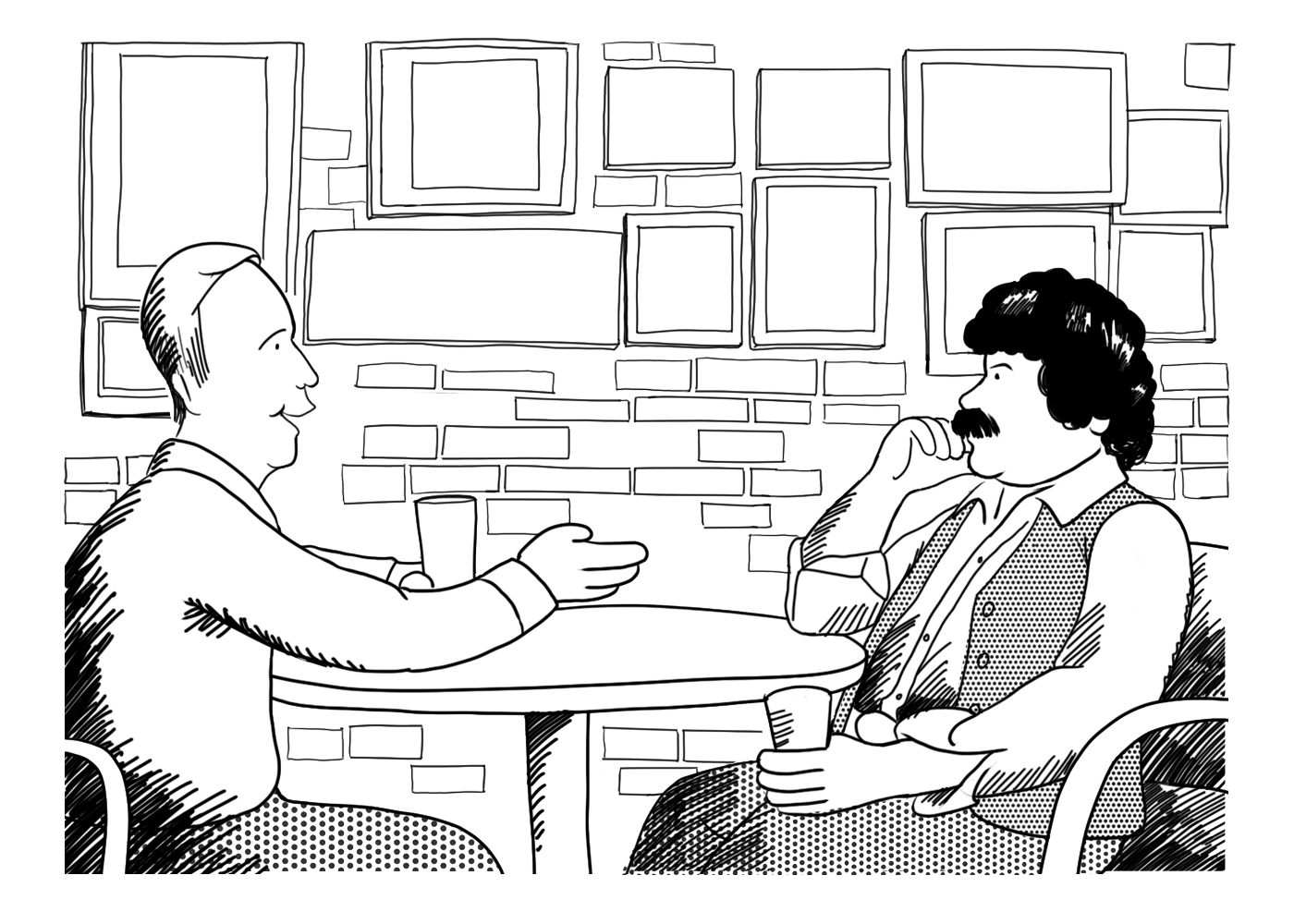 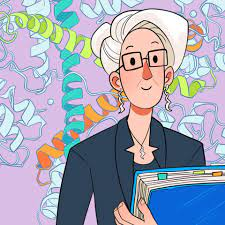 Příběh sedmý                                    o využití genů v medicíně

katalog genetických syndromů člověka (McKusick)
obavy z mutantů
první rozhodnutí o potratu na základě genetické analýzy
kdo má právo rozhodnout o ukončení těhotenství?                          (případ Roeová versus Wade)
dítě má právo se narodit bez genetických anomálií                           (případ Hetty Parkové)
eugenika se vrací
mapování genů souvisejících s nemocemi (Skolnick, Botstein)
příběh mapování huntingtinu (Wexlerová)
příběh mapování genu pro cystickou fibrózu (Collins, Tsiu, Riordan)
Příběh osmý                                   o genech a identitě
 
molekulární hodiny
původ a putování člověka
rasy a geny
je inteligence dědičná?
co je normální?
geny a gender
teorie určení pohlaví (Stevensová, Boveri)
pátrání po genu určujícím pohlaví (Goodfellow)
Swyerův syndrom, změna pohlaví - příběh Davida Reimera
hledání gay genu
nature or nurture? (příběhy dvojčat)
genetika a epigenetika (hladová zima)
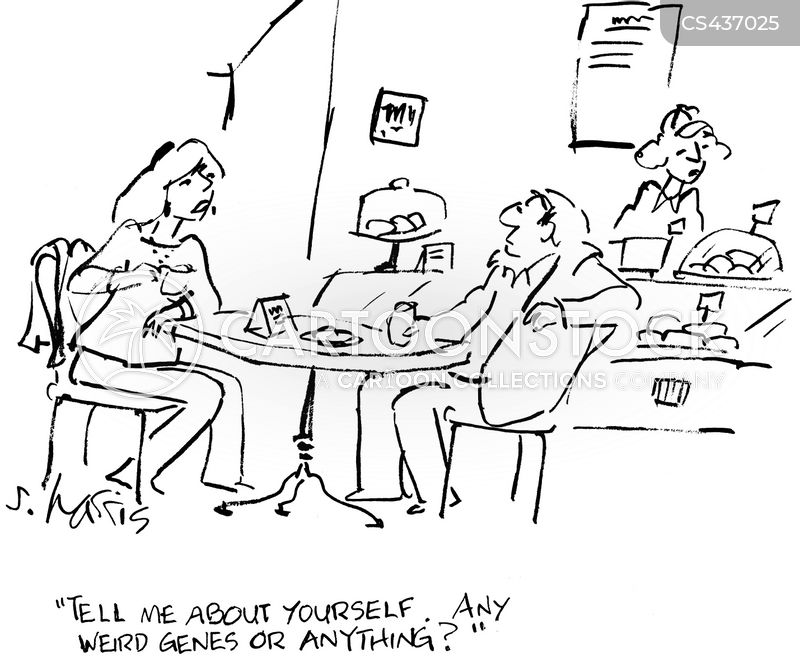 Příběh devátý                              o Projektu lidského genomu

geny a schizofrenie (případ Jamese Hubertyho)
Projekt lidského genomu
předpoklady pro zahájení sekvenace genomu                          (Mullis, Hood, Watson)
nastupuje Craig Venter
závody a spory Venter x Watson x Collins
politické ukončení sporů, dohodnuta remíza (Clinton)
význam Projektu lidského genomu
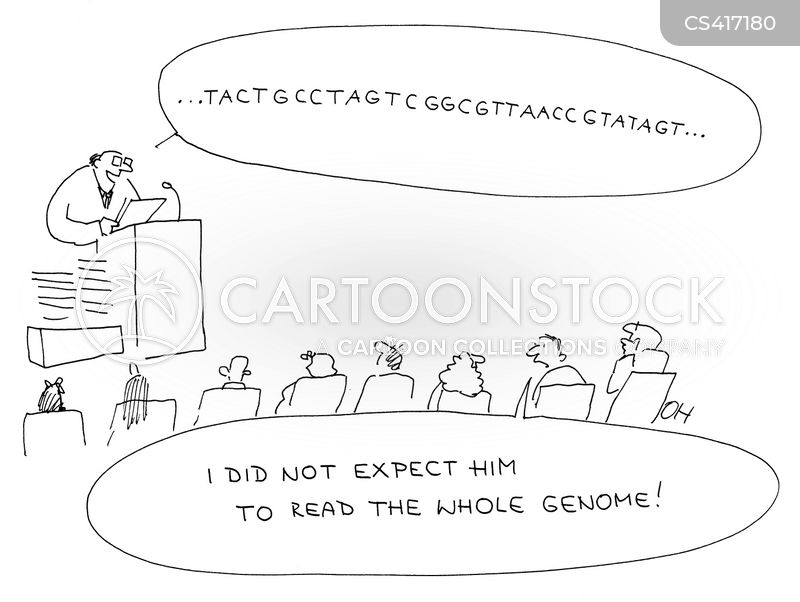 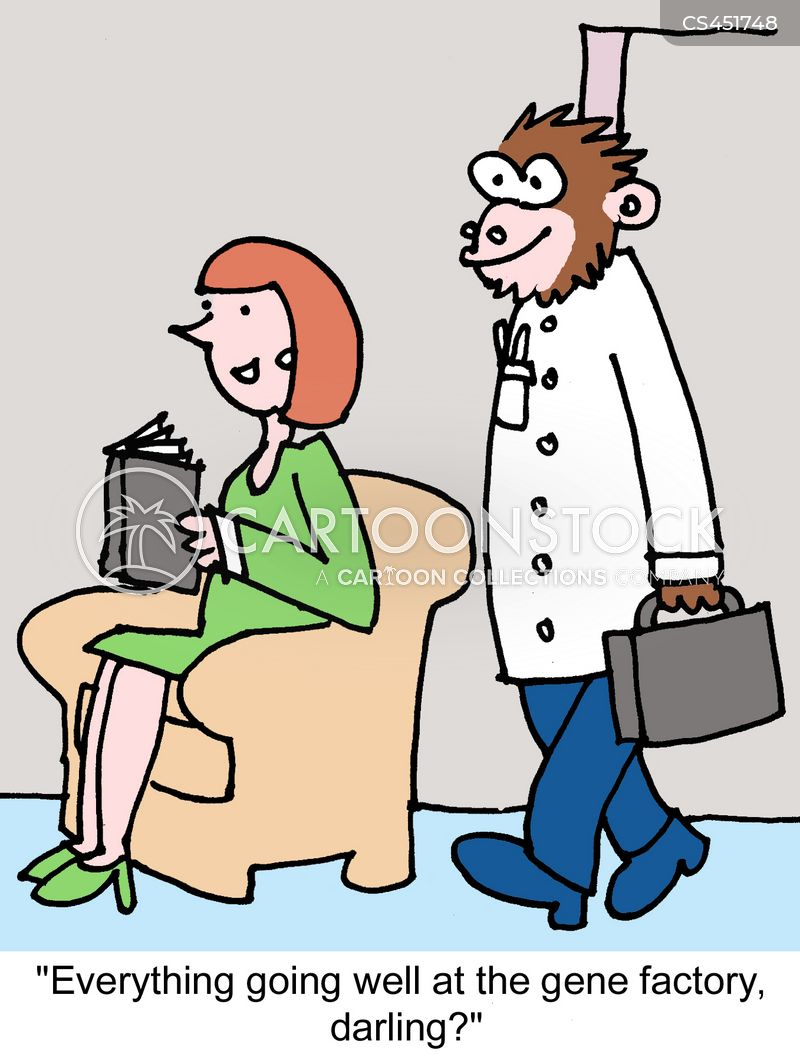 Příběh desátý                                      o genové terapii

jak zasáhnout do genomu vajíček a spermií?
na scénu přicházejí embryonální kmenové buňky
genová terapie somatických buněk
transplantace kostní dřeně                                                       při léčbě imunodeficience (případ Davida Vettera)
terapie nedostatečnosti ADA (případ Ashanti de Silva)                    – první pokus o genovou terapii
neúspěšný pokus o genovou terapii nedostatečnosti OTC (případ Jesseho Gelsingera)
důsledky případu Gelsingera pro další rozvoj genové terapie
Příběh jedenáctý                                    o genomové terapii 


pokroky genomové diagnostiky
případ genu BRCA (Kingová)                                                                       u rakoviny prsu
háčky genomové diagnostiky                                                                         (příběh Lilly)
preimplantační genetická diagnostika
návrat genové terapie
zásahy do embryonálních kmenových buněk
systém CRISPR/Cas (Charpentierová, Doudna)
modifikované ES buňky a vznik embrya, legislativní a etické problémy
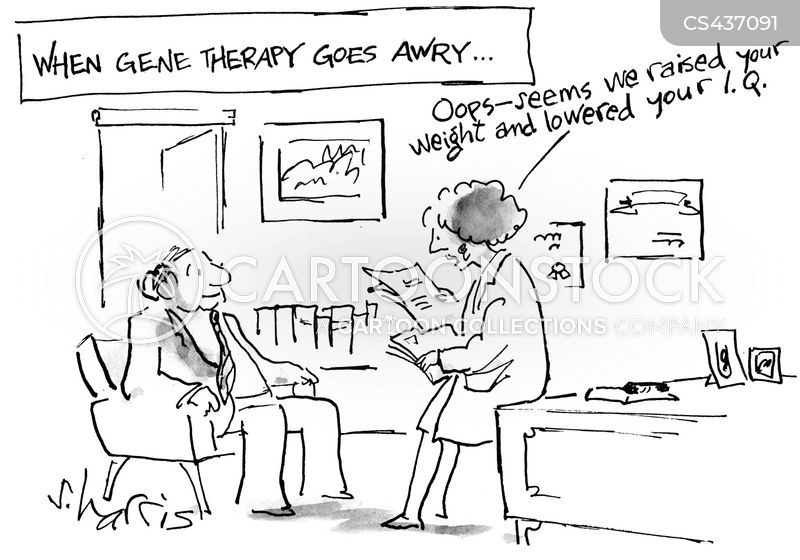 20.12. 2023: Zápočtový týden
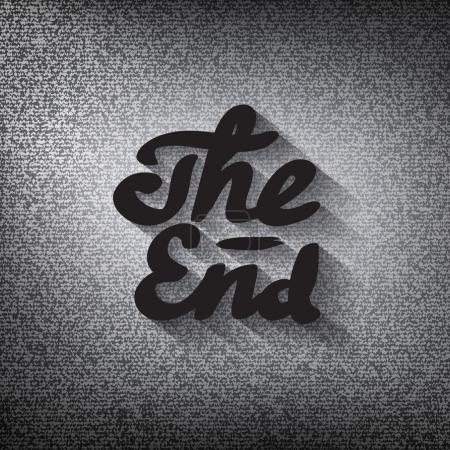